ЗВУК и БУКВА К
Учитель логопед МДОУ «Детский сад № 108»: Дорофеева И.А.
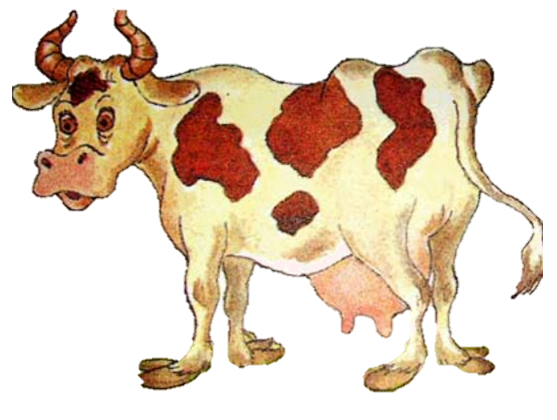 Грел на солнышке животИ мурлыкал рыжий….
В магазине не была,На базаре не была.А домой пришлаМолока принесла. Молока кому?Хозяину своему.
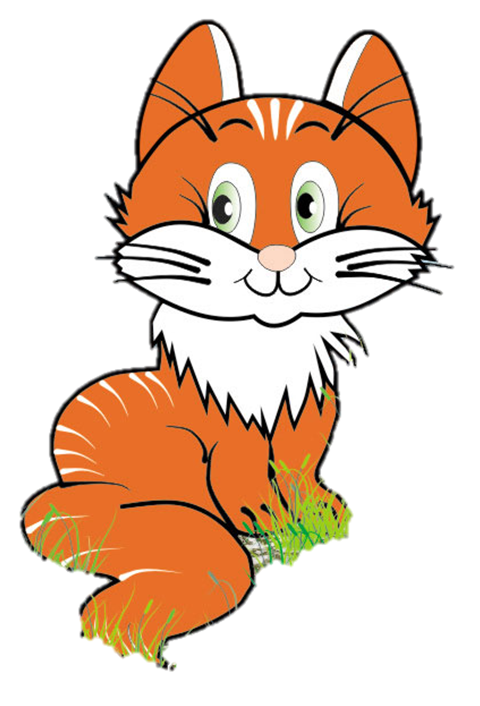 Сидит Ермошка на одной ножке
На нем сто одежек и все без застежек.
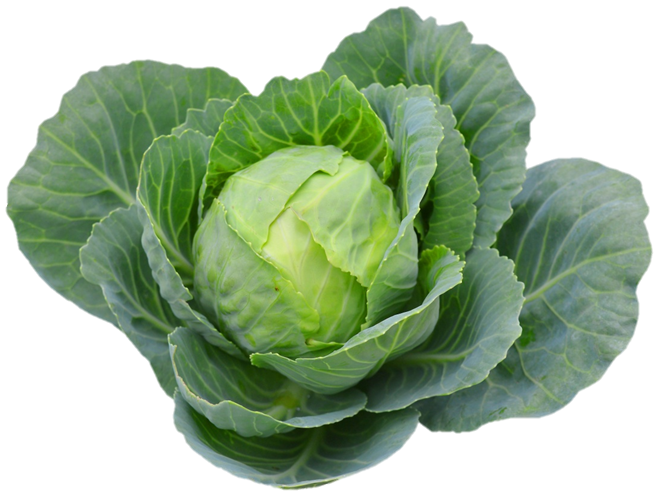 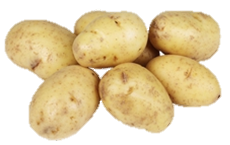 Кругла, рассыпчата, бела,
На стол она с полей пришла,
Ты посоли ее немножко
Ведь правда, вкусная……
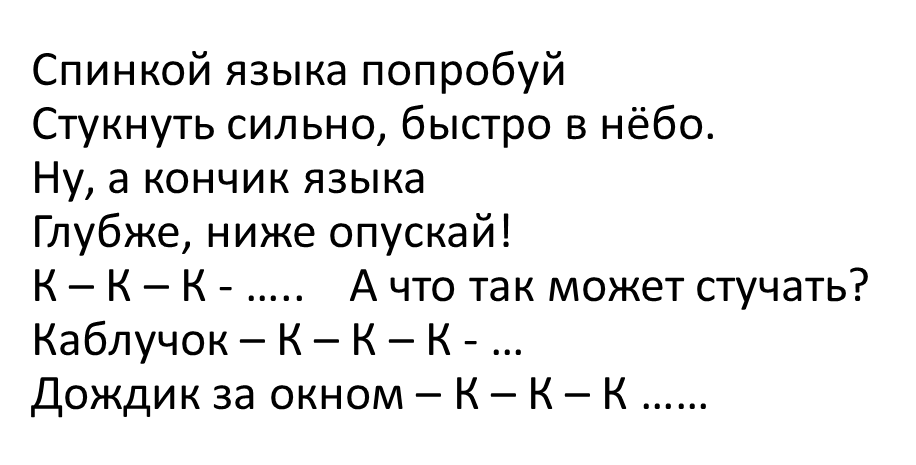 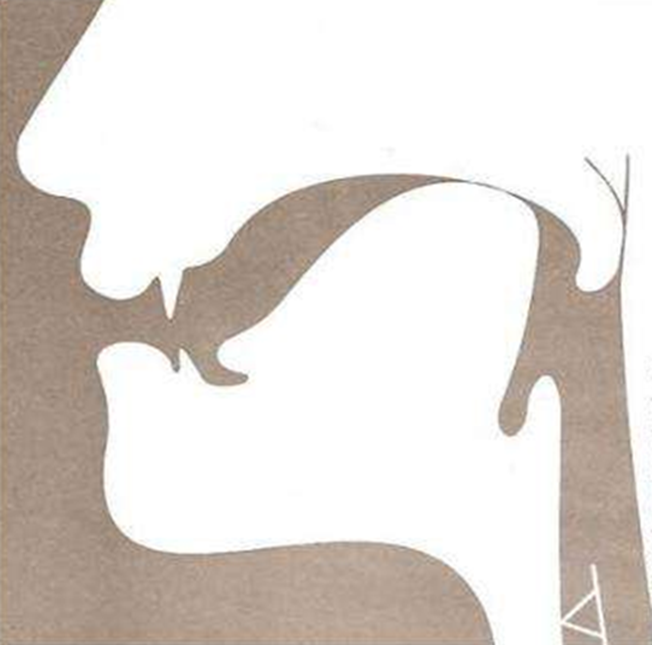 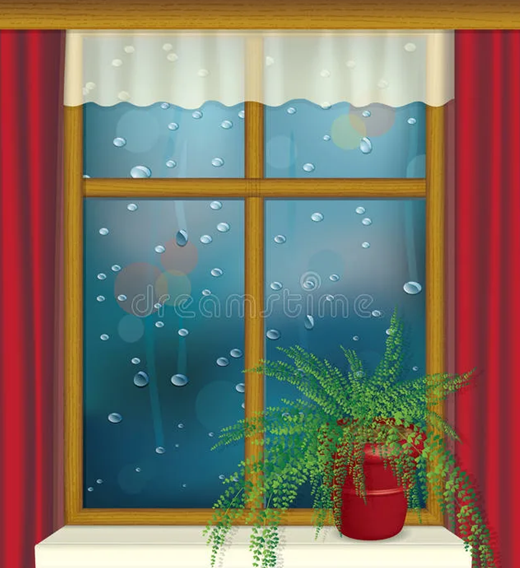 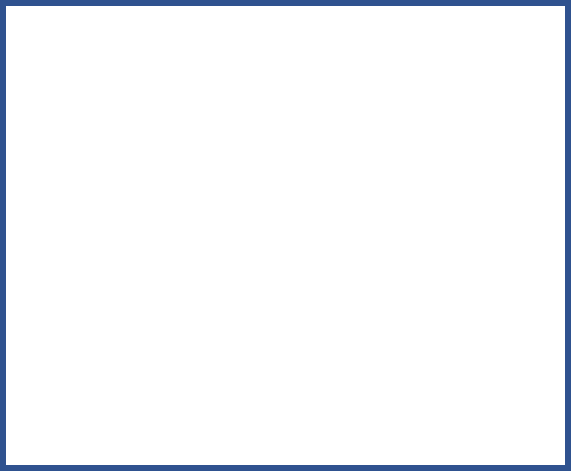 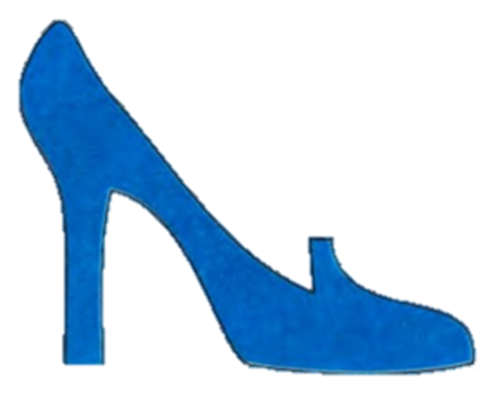 Вспомните, и назовите слова, которые начинаются на звук К:
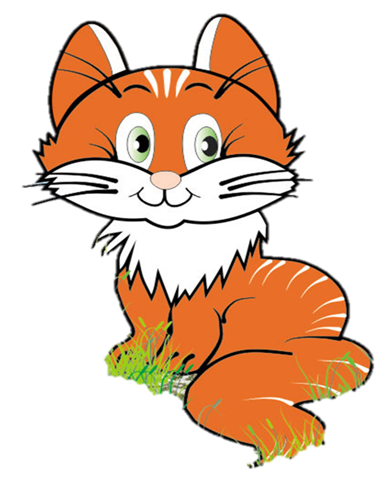 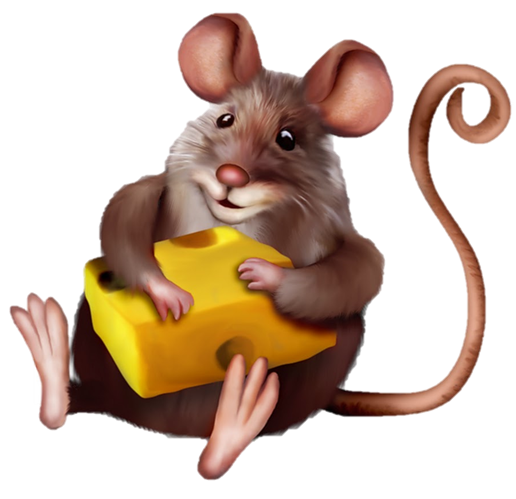 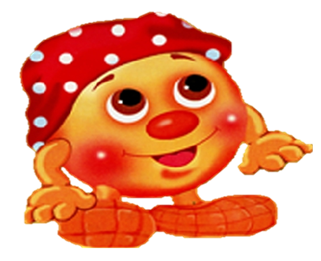 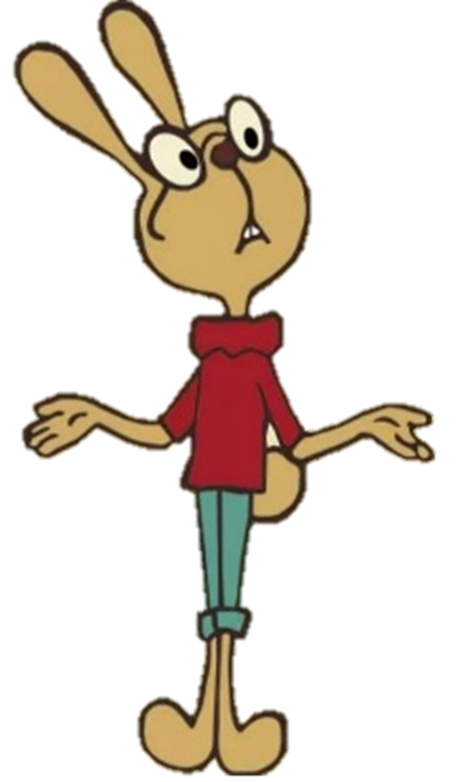 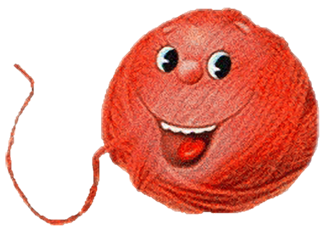 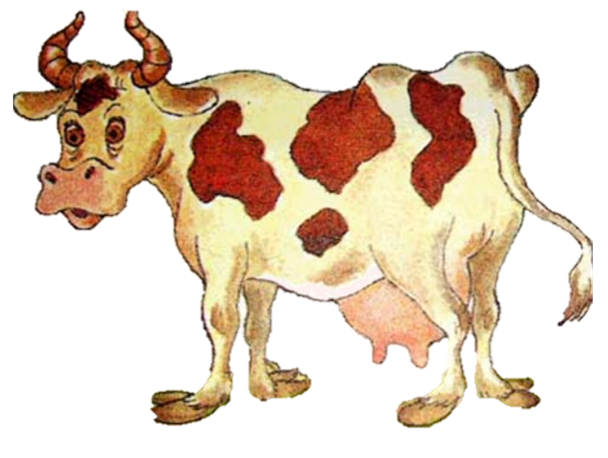 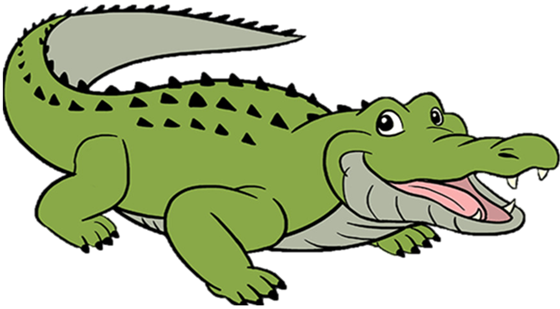 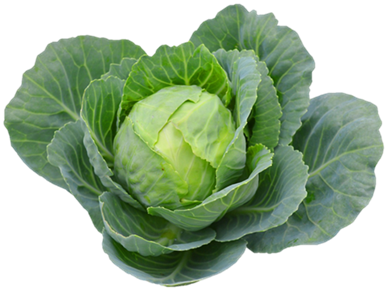 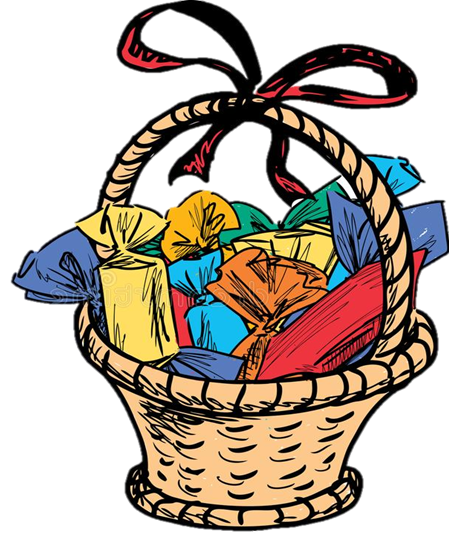 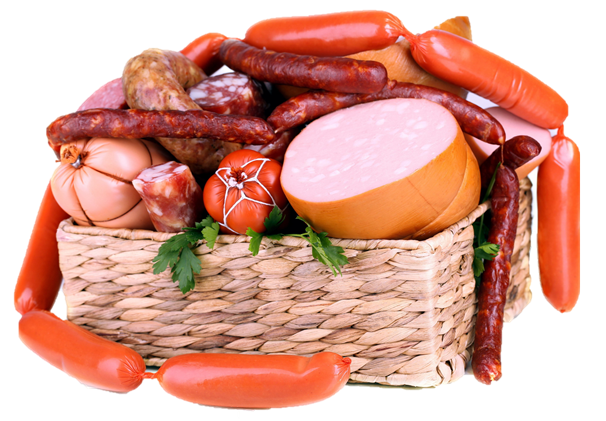 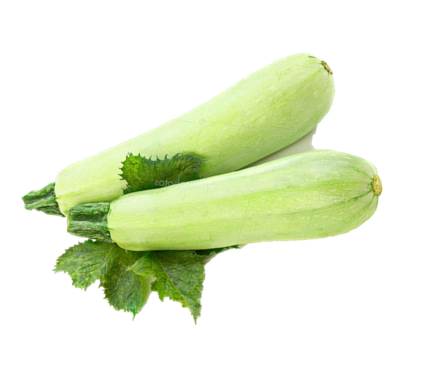 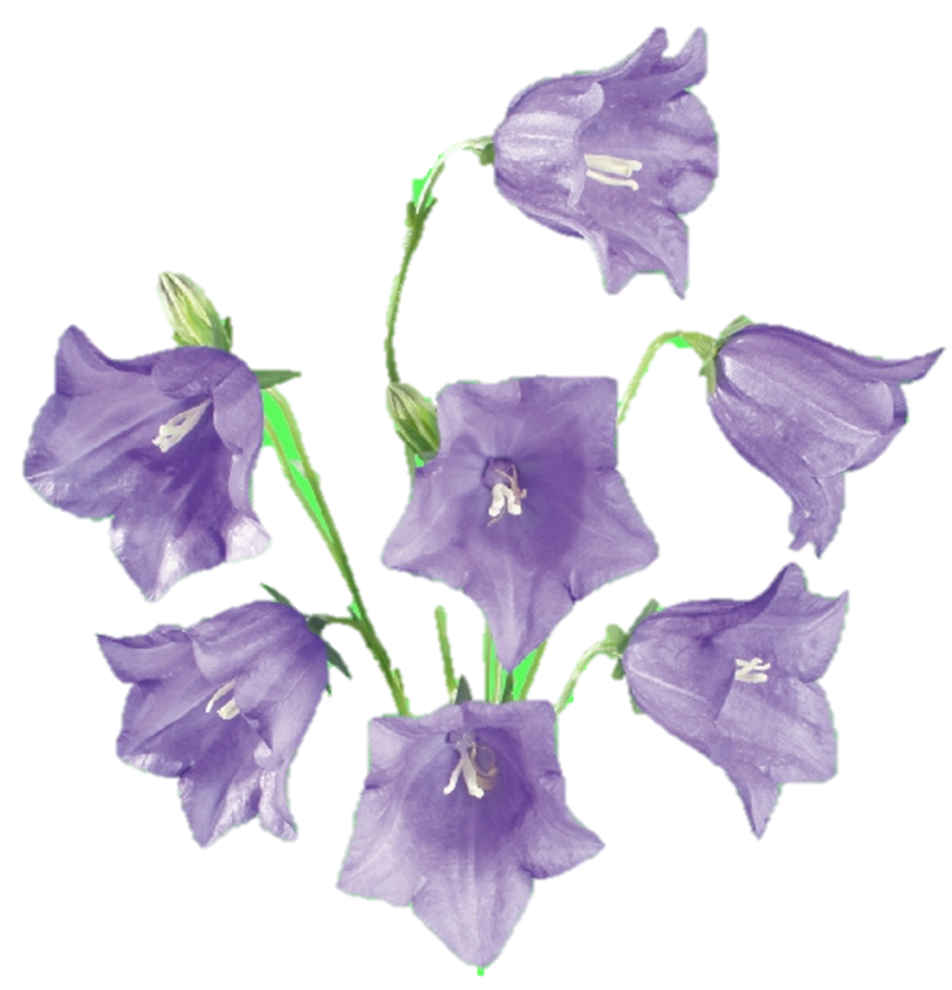 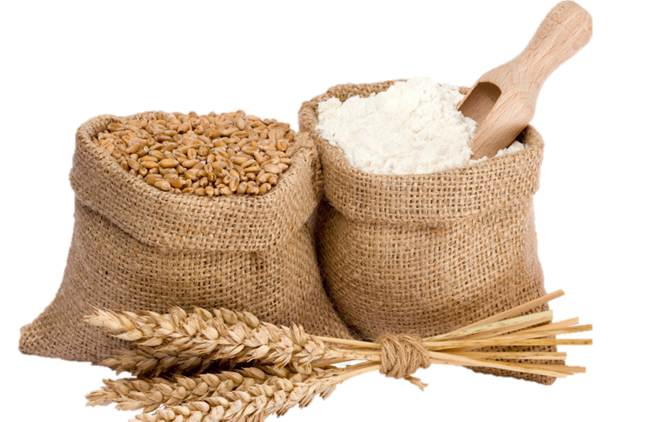 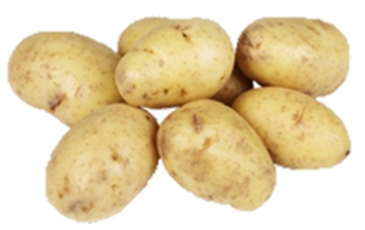 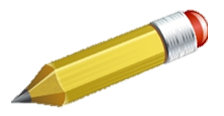 «Доскажи словечко»
Жеребенок с каждым днем
Подрастал и стал….
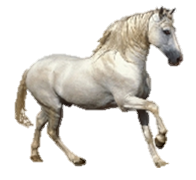 Кто альбом раскрасит наш?
Ну конечно,…..
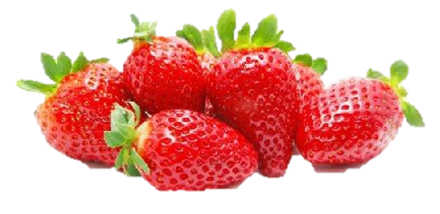 Мчусь, как пуля, я вперед,
Лишь поскрипывает лед.
Да мелькают огоньки.
Кто несет меня? …..
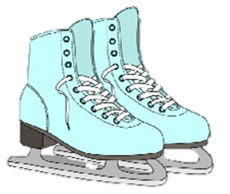 В жаркий солнечный денек
На грядке вспыхнул огонек.
Ты не бойся, посмотри-ка – 
Что за ягодка? …..
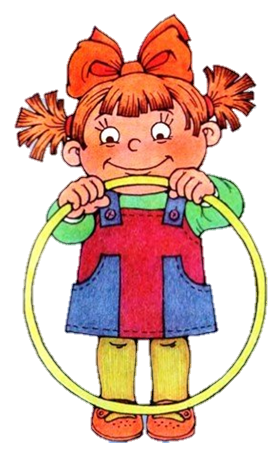 Мы устали чуточкуОтдохнем минуточку.Поворот, наклон, прыжок,Улыбнись, давай, дружок.Поднимите плечики,Попрыгайте как кузнечики.Повернитесь вправо, влево,Приседайте вниз и вверх.Вдох и выдох. Тишина.Поработать нам пора.
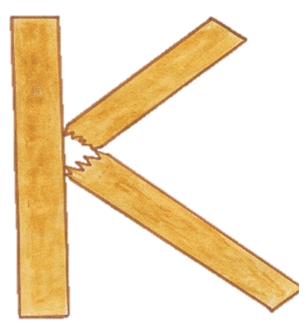 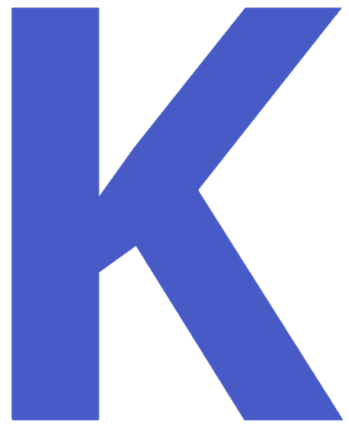 На что похожа буква К?
Два столба стояли в ряд
Вдруг один переломился
И к другому прислонился
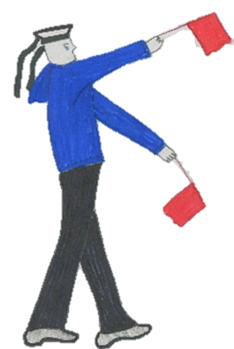 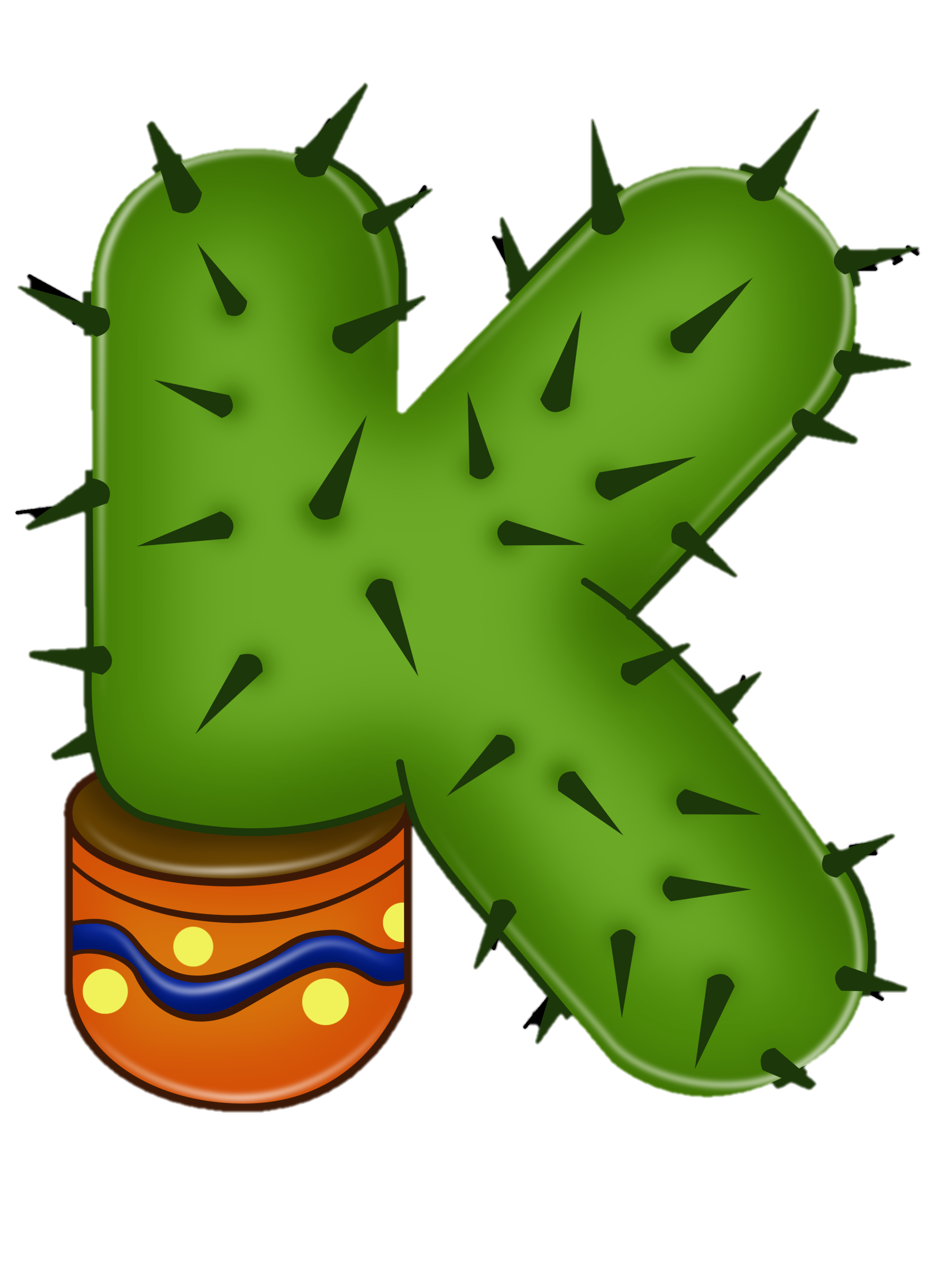 Сигнальщик держит два флажка,
С флажками он, как буква К.
Варит буква К картошкуДля козленка и для кошки.Кошки не едят картошку,Дайте кашки ей немножко.
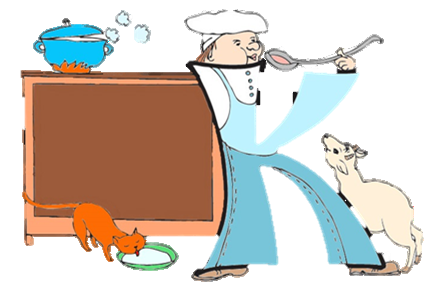 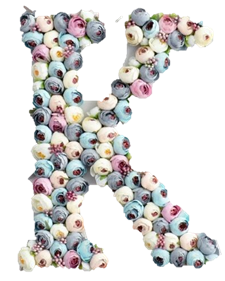 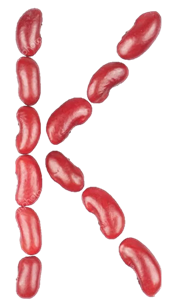 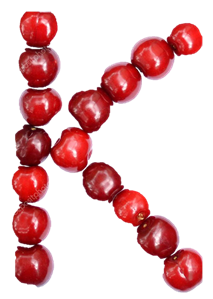 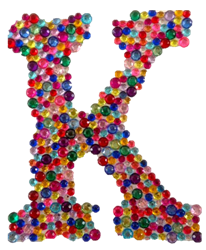 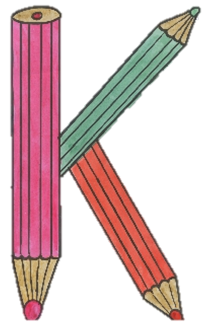 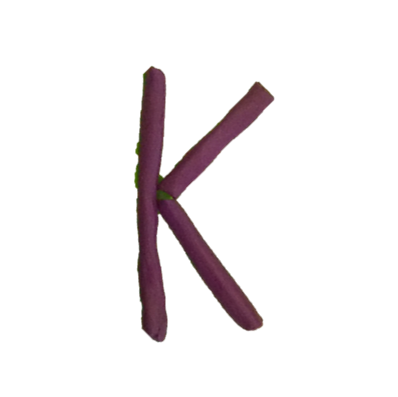 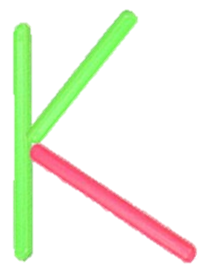 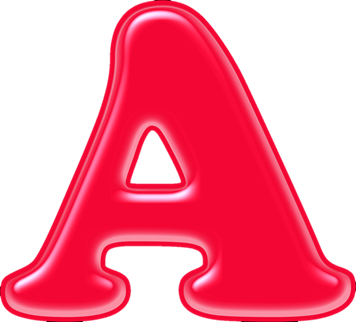 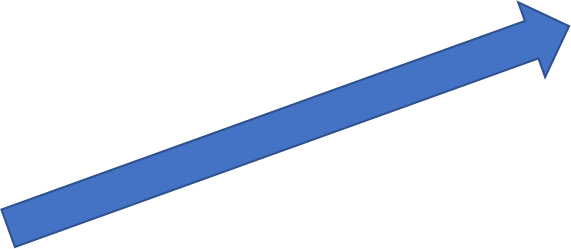 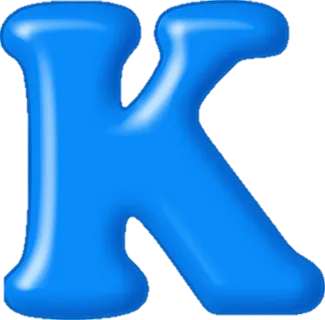 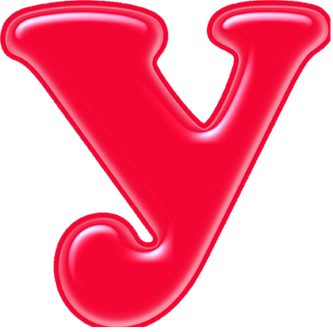 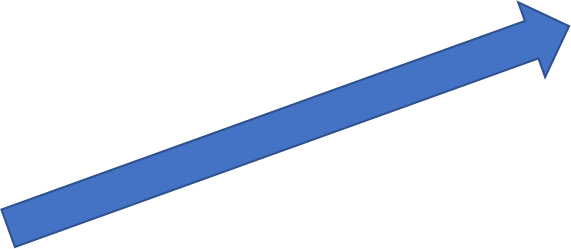 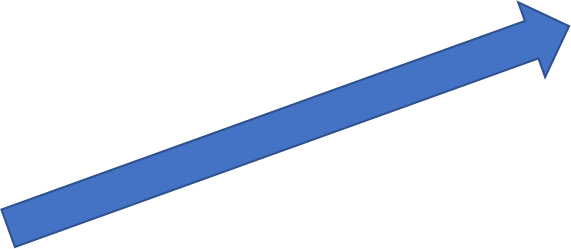 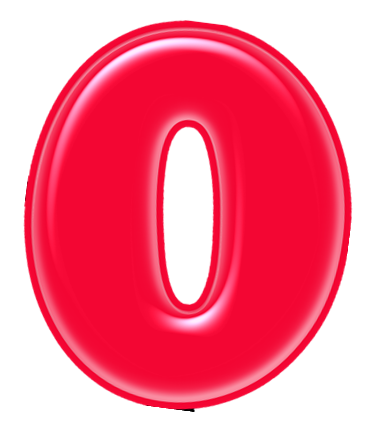 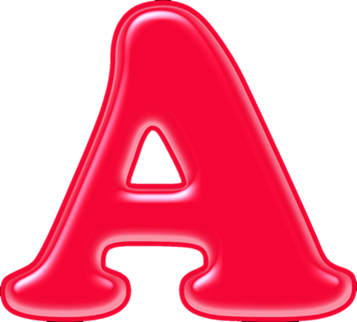 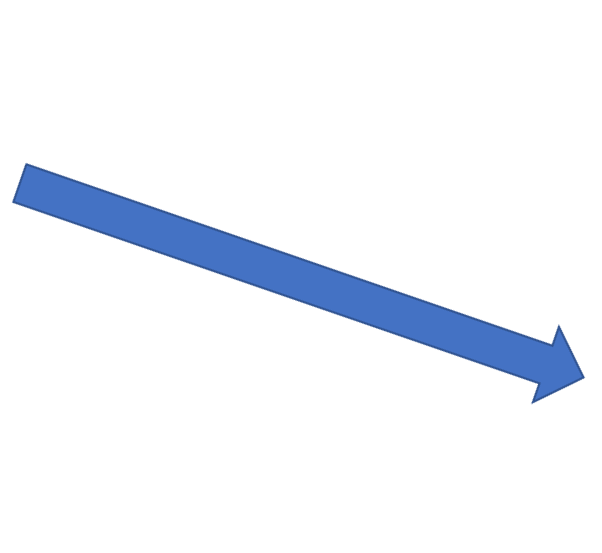 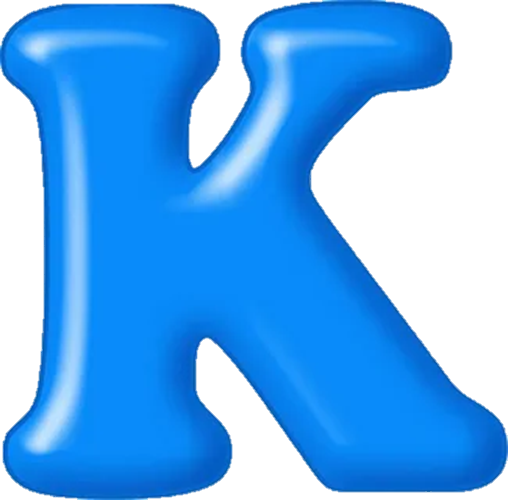 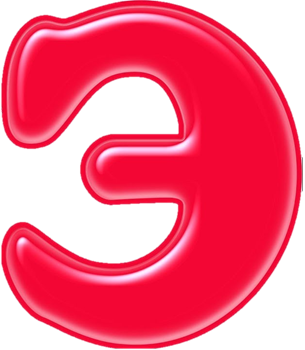 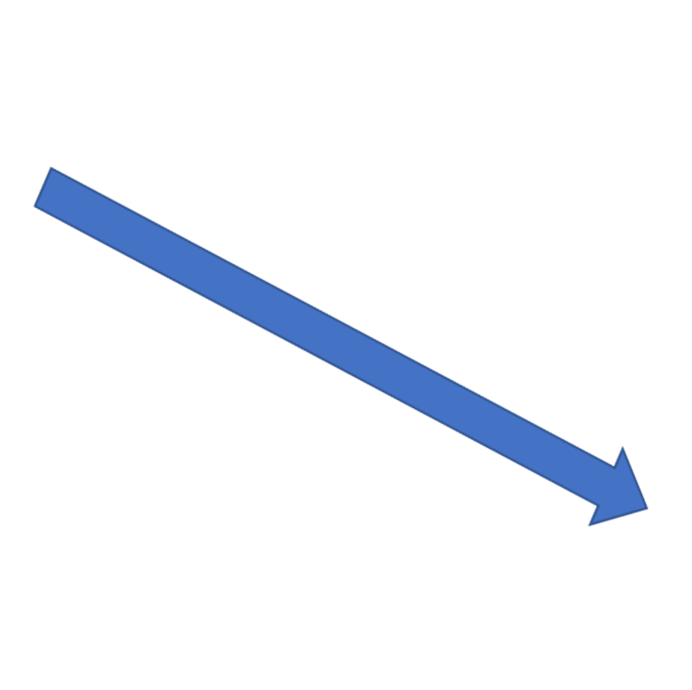 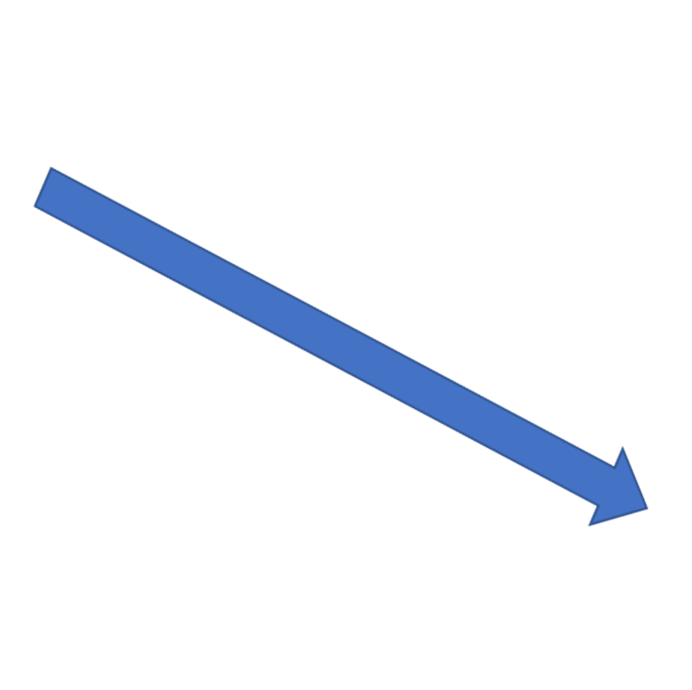 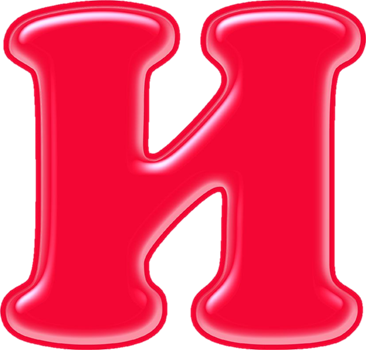 МОЛОДЦЫ!
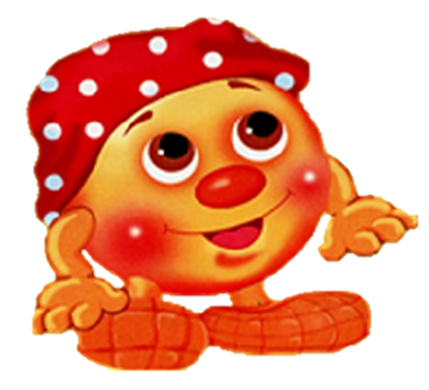 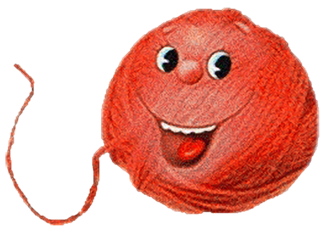